Финансовая система Российской Федерации
Экономика
Экономика России — шестая  экономика среди стран мира по объёму ВВП по ППС (на 2012 год). По номинальному объёму ВВП за 2011 год Россия занимает 9-е место.
Номинальный ВВП России за 2010 год составил 44,5 трлн. рублей, ВВП по ППС — $2,23 трлн.
По данным на 2012 год, доля экономики России в мировой экономике — 4,1 %.
Структура экономики
В структуре экономики России преобладает сектор услуг  — более 56,7 % структуры добавленной стоимости в 2007 году (в ВВП — 48,6 %). Кроме того, есть ещё обрабатывающая  — 19,1 % структуры добавленной стоимости (16,4 % ВВП), на добычу полезных ископаемых приходится всего 10,4 % структуры добавленной стоимости (9,0 % ВВП). Строительство составляет всего 5,9 % структуры добавленной стоимости (5,1 % ВВП); сельское, лесное хозяйство и рыболовство составляют в сумме 4,5 % структуры добавленной стоимости (4,5 % ВВП России). Наименьшую долю в структуре добавленной стоимости занимает производство и распределение электроэнергии, газа и воды — 3,1 % (2,7 % ВВП). На чистые налоги на продукты приходится 14,2 % ВВП.
Государственный и внешний долг
Внешний долг Российской Федерации на 1 октября 2011 года составляет 1 трлн. 99 млрд. рублей ($36 млрд.). По относительным показателям, российский внешний госдолг составляет лишь 3 % от объёма ВВП страны, что является одним из самых низких показателей в мире. Для сравнения, после кризиса 1998 года внешний долг России составлял почти 146,4 % от ВВП.
Внутренний долг Российской Федерации на 1 октября 2011 года составляет 3 трлн. 995 млрд.рублей ($130,86 млрд.)
Долги субъектов Российской Федерации на 1 октября 2011 года суммарно составляют 1 трлн. 296 млрд. рублей ($42,46 млрд.).
Внешний, внутренний государственный долг вместе с долгами субъектов Российской Федерации на 1 октября 2011 года всего лишь эквивалентны 16 % ВВП 2010 года.
Внешний корпоративный долг российских компаний и банков в начале 2009 года составлял $500 млрд. (около 40 % от ВВП России).
Экспорт из России
Россия экспортирует в основном углеводородное сырьё (нефть, газ, уголь), нефтепродукты, металлургическую продукцию, машины и оборудование, вооружения, минеральные удобрения, пшеницу. Крупнейшая тройка товаров экспорта за январь-ноябрь 2010 года: сырая нефть — 33 % (общей стоимости экспорта), нефтепродукты — 17,7 %, природный газ — 10,9 %.
В 2009 году из России было экспортировано машин и оборудования на $17,9 млрд. в том числе в страны за пределами СНГ — $11,8 млрд. в страны СНГ — $6,1 млрд. С 1999 по 2009 год суммарный экспорт машин и оборудования из России увеличился в 2,3 раза, их экспорт в страны за пределами СНГ — 2,0 раза, в страны СНГ — в 3,2 раза.
Российский экспорт транспортных услуг в 2007 году составил $11,8 млрд.
Импорт в Россию
В 2007 году доля импорта в Россию готовых товаров во внутреннем конечном спросе составляла 14,2 %.
Ведущие статьи импорта за январь-ноябрь 2010 года: машины и оборудование — 42,9 % (от общей стоимости импорта), лекарства — 4,1 %, мясо и рыба — 2,8 %, одежда — 2,5 %.
Крупнейший импортер товаров в Россию — Германия ($21,2 млрд, 2009).
Финансовая система
Финансовая система РФ представляет собой систему, которая обеспечивает стоимостное сбалансированное движение натурально-вещественного потока в процессе воспроизводства общественной и рабочей силы.
Финансовая система РФ включает следующие звенья финансовых отношений, которые можно разбить на две подсистемы:
1) децентрализованные финансы:
            - финансы предприятий
2) централизованные финансы:
-  государственный бюджет;
-  внебюджетные фонды;
-  государственный кредит;
-  фонды страхования;
-  фондовый рынок
Основой финансовой системы являются финансы предприятий, поскольку они непосредственно участвуют в процессе материального производства.
Общегосударственным финансам принадлежит ведущая роль в обеспечении темпов развития всех отраслей народного хозяйства, в перераспределении финансовых ресурсов экономики. Общегосударственные финансы связаны с финансами предприятий.
С одной стороны главным источником государственного бюджета является национальный доход, создаваемый в сфере материального производства, с другой стороны процесс расширенного воспроизводства осуществляется не только за счет собственных средств, но и с привлечением бюджетных ассигнований и использованием банковского кредита.
Взаимосвязь составных звеньев финансовой системы обусловлена единой сущностью финансов. Через финансовую систему государство воздействует на формирование централизованных и децентрализованных фондов, фондов накопления и потребления, используя налоги, государственный бюджет и кредит.
Финансовая система РФ
государственные финансы
финансы предприятий, организаций, учреждений
страхование
местные финансы
кредитование
личное
местные бюджеты муниципальных образований
бюджетная система
финансы предприятий некоммерческой сферы
имущественное
государственные внебюджетные фонды
финансы предприятий коммерческой сферы
местные внебюджетные фонды
государственный кредит
Бюджетная система
Бюджет определяет собой форму образования и государственного расходования денежных средств для обеспечения функционирования государственной власти. Объективных характер бюджетных отношений обусловлен тем, что в руках государства должна концентрироваться часть национального дохода, необходимая для решения задач, возложенных на государство (управление и защита).
Особенности бюджетных отношений проявляются в том, что имеют неэквивалентный характер, т.е. они не находятся под прямым воздействием закона стоимости (закона эквивалентного обмена), что приводит к тому, что бюджетные методы государственного управления имеют принудительный характер и свободны от влияния конкуренции.
Бюджетная система Российской Федерации включает в себя: федеральный бюджет; бюджеты субъектов федерации; местные бюджеты. Бюджетное устройство РФ основано на принципах: единства, полноты, реальности, гласности и самостоятельности.
Одним из методов перераспределения национального дохода государством в пользу определённых социальных групп населения является создание внебюджетных фондов (ВБФ), которые могут быть социальными и экономическими.
Социальные внебюджетные фонды: пенсионный, социального страхования, обязательного медицинского страхования, занятости населения.
Экономические внебюджетные фонды: дорожные, воспроизводства минерально-сырьевой базы, кредитные.
Эти фонды формируются за счёт:
обязательных взносов в социальные и др. ВБФ, установленные в законодательном порядке;
добровольных взносов и пожертвований граждан и различных хозяйствующих субъектов на соответствующие цели;
суммы штрафов (загрязнение окружающей среды, нерациональное природопользование и пр.);
иных доходов ВБФ в соответствии с законодательством.
Налоги и другие платежи, предназначенные для зачисления в бюджет, не подлежат направлению в ВБФ. Бюджетные фонды не должны перечисляться во ВБФ.
Бюджетная система РФ построена на основе следующих принципов:
1. Принцип единства бюджетной системы, который обеспечивается единством бюджетного законодательства, денежной системы, бюджетной классификации, форм бюджетных документов и бюджетной отчетности, бюджетной политики и т.п.
2. Принцип разграничения доходов и расходов между уровнями бюджетной системы РФ.
3. Самостоятельность бюджетов всех уровней, выражающаяся в наличии у каждого бюджета своих источников доходов, в праве каждого бюджета самостоятельно расходовать их по своему усмотрению и определять источники финансирования дефицита бюджета; в утверждении каждого бюджета соответствующими представительными органами; в исполнении каждого бюджета соответствующими исполнительными органами власти; в недопустимости компенсации за счет бюджетов других уровней потребности в доходах и дополнительных расходах.
4. Принцип сбалансированности бюджета означает, что объем расходов должен быть равен объему доходов плюс источники финансирования дефицита бюджета (размер дефицита бюджетов всех уровней ограничен Бюджетным кодексом). При этом бюджеты всех уровней должны быть утверждены без профицита бюджета. Профицит - это превышение доходов бюджета над расходами.
5. Принцип эффективного и экономного использования бюджетных средств.
6. Принцип достоверности бюджета означает надежность показателей бюджетов, их адекватность существующему экономическому положению. Нарушение этого принципа ведет к серьезным финансовым последствиям. Примером может служить бюджетный кризис 1997г. и секвестр бюджета (пропорциональное снижение государственных расходов по всем статьям бюджета, кроме защищенных).
7. Принцип полноты отражения доходов и расходов бюджетов означает необходимость их отражения в бюджетах в полном объеме и в обязательном порядке.
8. Принцип гласности, т.е. необходимость публикации законов о бюджетах и отчетов об их исполнении в открытой печати.
9. Принцип адресности и целевого характера бюджетных средств означает, что бюджетные средства выделяются в адрес конкретных получателей с обозначением цели их использования.
Можно выделить три уровня бюджетов, входящих в бюджетную систему Российской Федерации.
Федеральный бюджет РФ (республиканский бюджет РФ), бюджеты государственных внебюджетных фондов.
Бюджеты национально-государственных и административно-территориальных образований, называемые бюджетами субъектов Федерации, или региональными бюджетами. К ним относятся 21 республиканский бюджет республик в составе РФ,55 краевых и областных бюджетов, городские бюджеты Москвы и Санкт – Петербурга, 10 бюджетов автономных округов, бюджет Еврейской автономной области.
Местные бюджеты административно-территориальных образований РФ – это около 29 тысяч местных бюджетов, к которым относятся городские, районные, поселковые и сельские бюджеты.
Внебюджетные фонды
Внебюджетные фонды – это целевые фонды финансовых ресурсов, предназначенные для решения централизованных задач на уровне государства, муниципалитетов и отраслей экономики, обеспечивающие дополнительными источниками финансирования приоритетные направления социально – экономического развития общества.
Государственные внебюджетные фонды представляют собой целевые централизованные фонды финансовых ресурсов, формируемые за счет обязательных платежей и отчислений юридических и физических лиц и предназначенные для реализации конституционных прав граждан на пенсионное обеспечение, социальное страхование, социальное обеспечение, охрану здоровья и медицинскую помощь. Государственные федеральные внебюджетные фонды относятся к федеральной собственности.
Бюджетный кодекс Российской Федерации включает в число государственных социальных внебюджетных фондов Российской Федерации:
Пенсионный фонд Российской Федерации;
Фонд социального страхования Российской Федерации;
фонды обязательного медицинского страхования;
Государственный фонд занятости населения Российской Федерации.
Наряду с государственными внебюджетными фондами социальной направленности существуют государственные внебюджетные фонды, имеющие экономическую, благотворительную и другую ориентацию.
К экономическим внебюджетным фондам относятся:
Федеральный и территориальные дорожные фонды Российской Федерации;
Федеральный экологический фонд Российской Федерации;
Государственный фонд борьбы с преступностью;
Фонд воспроизводства минерально-сырьевой базы;
Фонд развития Федеральной пограничной службы Российской Федерации;
Фонд Министерства Российской Федерации по атомной энергии;
Фонд развития таможенной системы Российской Федерации;
Федеральный фонд Государственной налоговой службы Российской Федерации и Федеральной службы налоговой полиции Российской Федерации.
Через государственные внебюджетные фонды осуществляется перераспределение части национального дохода в интересах отдельных слоев населения.
При помощи внебюджетных фондов государство и муниципальные образования решают важнейшие социальные задачи:
социальной защиты населения;
повышения жизненного уровня населения;
сохранения и улучшения здоровья населения;
социальной ориентации безработного населения;
оказания социальных услуг населению.
Доходы и расходы государственного внебюджетного фонда образуют его бюджет, предназначенный для финансового обеспечения выполняемых задач и функций. Проекты бюджетов государственных внебюджетных фондов разрабатываются их органами управления и предоставляются в органы исполнительной власти, которые передают их на рассмотрение законодательных органов власти. Они предоставляются одновременно с проектами соответствующих бюджетов на очередной финансовый год.
Бюджеты федеральных внебюджетных фондов вносятся на рассмотрение и утверждение Государственной Думы и Совета Федерации. Они принимаются в форме федеральных законов одновременно с принятием закона о федеральном бюджете. Бюджеты территориальных государственных внебюджетных фондов вносятся на рассмотрение законодательных органов власти субъектов РФ и принимаются в форме законов субъектов РФ одновременно с законами о бюджете на очередной финансовый год.
Пенсионная Система
Пенсионная Система — совокупность создаваемых государством правовых, экономических и организационных институтов и норм, имеющих целью предоставление гражданам материального обеспечения в виде пенсии.
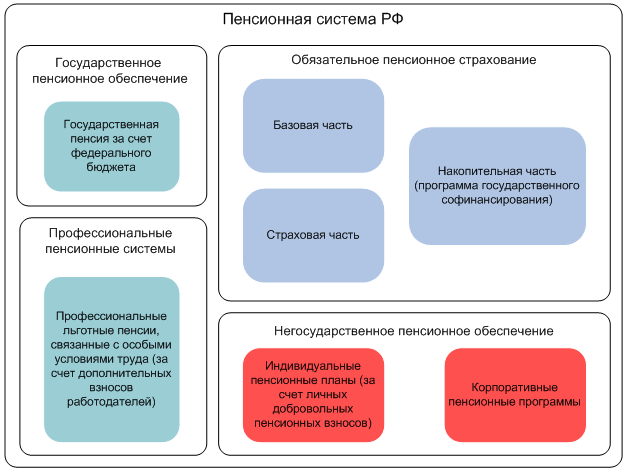 Основным критерием дифференциации условий и норм пенсионного обеспечения признается в законе труд и его результаты. В законе все пенсии подразделяются на две группы - трудовые пенсии и социальные пенсии. Трудовых пенсий, т.е. пенсий, которые устанавливаются в связи с трудовой и иной общественно полезной деятельностью, засчитываемой в трудовой стаж, четыре вида: 
         - по старости; 
         - по инвалидности; 
         - по случаю потери кормильца;
         - за выслугу лет. 
 Тем гражданам, которые по каким-либо причинам не имеют право на трудовую пенсию, устанавливается социальная пенсия. Это пенсия для всех. По общему правилу гражданам, которые имеют одновременно право на различные государственные пенсии, назначается одна пенсия по их выбору, за исключением трех категорий граждан имеющих право на получение двух пенсий.
Финансирование выплаты пенсий осуществляется Пенсионным Фондом из трех источников:
- страховые взносы работодателей; 
 - страховые взносы граждан;
 - ассигнования из Федерального бюджета.
Выплата пенсий военнослужащим и приравненных к ним граждан, их семьям, а также социальных пенсий осуществляется за счёт средств, ассигнуемых в Пенсионный фонд Российской Федерации из федерального бюджета.
При установлении размеров и условий выплаты пенсий применяются, такие понятия как трудовой стаж и среднемесячный заработок.  
Размер пенсии обычно зависит  от длительности общего трудового стажа, с его учетом  определяется также минимальный и максимальный размер пенсии по старости.
С учетом общего трудового стажа, то есть суммарной продолжительности той или иной общественно-полезной деятельности, устанавливается пенсия по старости, а в соответствующих случаях пенсия по инвалидности и пенсия по случаю потери кормильца. 
         С учетом специального трудового стажа, то есть суммарной продолжительности определённой трудовой деятельности устанавливается пенсия по старости в связи с особыми условиями труда работой на крайнем Севере, а также пенсия за выслугу лет .
Размер пенсии определяется из среднемесячного заработка, кроме случаев, когда пенсия назначается в максимальном размере.
         Гражданам которым пенсия не может быть исчислена из заработка, она устанавливается в минимальном размере соответствующей пенсии.
Основные виды пенсий
Пенсии по старости
Пенсия по инвалидности
Пенсия по случаю потери кормильца
Пенсия по старости

Пенсии по старости занимают главное место в расходах Пенсионного Фонда. Для получения пенсии по старости устанавливается двуединое условие  - достижение определенного возраста и наличие соответствующего трудового стажа. 
Общеустановленный пенсионный возраст для мужчин - 60 лет, для женщин - 55 лет. С достижением данного возраста человек получает возможность прекратить активную трудовую деятельность и реализовать свое право на пенсионное обеспечение. Однако назначение пенсий по старости осуществляется независимо от того, прекращена ли работа ко времени обращения за пенсией или продолжается.
Общеустановленной продолжительностью трудового стажа для приобретения права на пенсию по старости является для мужчин 25 лет, для женщин 20 лет. Вместе с тем возможно получение пенсии и при стаже меньшей продолжительности, при этом пенсия назначается в размере, пропорциональном имеющемуся стажу, но не менее социальной пенсии равной 2/3 минимальной пенсии по старости.
Оснований для снижения пенсионного возраста и стажа три.
Первое связано с личностью человека, независимо от того, какую работу он выполняет. Это пенсии на льготных основаниях. Они установлены: для женщин, родивших пять и более детей и воспитавших их до 8 лет; для матерей инвалидов с детства, воспитавших их до 8 лет; для инвалидов Великой Отечественной войны и других инвалидов вследствие военной травмы; для граждан, больных гипофизарным нанизмом (лилипутам).
Второе основание - особые условия труда. Таких оснований ныне 13 (подземные работы, работы с вредными условиями труда и в горячих цехах; работа с тяжёлыми условиями труда и т.д.). 
 Третье основание - это длительная работа на Крайнем Севере и в местностях, приравненных к районам Крайнего Севера. Перечень этих районов утверждается Правительством РФ.
Пенсия по инвалидности
Определение инвалидности и критерии разграничения трёх её групп даны в ст.23 Закона. Инвалидностью считается нарушение здоровья со стойким расстройством функций организма, приводящее к полной или значительной потери профессиональной трудоспособности или существенным затруднениям в жизни.
         Гражданам, полностью утратившим трудоспособность к регулярному профессиональному труду в обычных условиях, устанавливается I группа инвалидности, если они нуждаются в постоянном постороннем уходе (надзоре, помощи), и II группа, если они не нуждаются в таком уходе. Гражданам, утратившим способность к регулярному профессиональному труду частично, устанавливается III группа инвалидности.
Минимальный размер пенсии при полной инвалидности устанавливается не ниже минимального размера пенсии по старости, а при частичной инвалидности - 2/3 минимального размера этой пенсии.
Максимальный размер пенсии при полной инвалидности устанавливается на уровне максимального размера пенсии по старости, а при частичной - на уровне минимального размера такой пенсии.
Размер пенсии по инвалидности I и II групп повышается на 1% за каждый полный год общего трудового стажа сверх требуемого для назначения пенсии по старости при полном стаже, но не более чем на 20%.
         К пенсии по инвалидности могут устанавливаться соответствующие надбавки. Она также повышается отдельным категориям граждан.
         Всем работающим пенсионерам по инвалидности без какого-либо исключения пенсия выплачивается в полном объеме, но без надбавки на нетрудоспособных иждивенцев.
Пенсия по случаю потери кормильца
Пенсия по случаю потери кормильца устанавливается нетрудоспособным членам семьи умершего, которые находились на иждивении кормильца при его жизни. Однако есть некоторые изъятия: родителям и вдовам (вдовцам) граждан, погибших вследствие военной травмы, а также одному из родителей, другому члену семьи, занятому уходом, пенсия назначается независимо от того, состояли ли они на иждивении умершего.
Нетрудоспособными членами семьи считаются:  
    а) дети, братья, сёстры и внуки, не достигшие 18 лет или старше этого возраста, если они стали инвалидами до достижения 18 лет, при этом братья, сёстры и внуки - при условии, если они не имеют трудоспособных родителей;
   б) отец, мать, супруг (жена, муж), если они достигли 60 или 55 лет ( соответственно мужчины и женщины) либо являются инвалидами;
  в) один из родителей или супруг, либо дед, бабушка, брат или сестра, независимо от возраста и трудоспособности, если он (она) занят уходом за детьми, братьями, сёстрами или внуками умершего кормильца, не достигшими 14 лет, и не работает;
    г) дед и бабушка - при отсутствии лиц обязанных их содержать.
Размер пенсии по случаю  потери кормильца (кроме пенсии по случаю потери кормильца вследствие военной травмы) составляет 30 % заработка кормильца на каждого нетрудоспособного члена семьи (на двух - 60, на трёх - 90, на четырёх - 130 % и т.д.). На каждого ребёнка, потерявшего обоих родителей, назначается более высокая пенсия.
             Минимальный размер пенсии на каждого нетрудоспособного члена семьи умершего кормильца - 2/3 минимального размера пенсии по старости.              
           Максимальный размер - равен минимальному размеру пенсии по старости.
             К пенсии по случаю потери кормильца могут устанавливаться соответствующие надбавки, она также повышается отдельным категориям граждан.
              Работающим пенсионерам пенсия выплачивается в полной сумме.
              Пенсия по случаю потери кормильца может назначаться и при неполном общем трудовом стаже кормильца. 
              Пенсия устанавливается на весь период, в течение которого член семьи умершего считается нетрудоспособным.
Банковская система
Банковская система РФ является двухуровневой и включает Центральный банк РФ (Банк России) и кредитные организации.
Банк России является юридическим лицом, имеет печать с изображением Государственного герба РФ и своим наименованием.
При этом кредитная организация — это юридическое лицо, которое для извлечения прибыли как основной цели своей деятельности на основании специального разрешения (лицензии) ЦБ РФ имеет право осуществлять банковские операции.
Кредитные организации подразделяются на банки, осуществляющие весь спектр банковских операций, и небанковские кредитные организации, имеющие право на проведение отдельных банковских операций.
Саморегулируемые банковские организации
Инфраструктурные участники
Банковская система РФ
Центральный Банк Российской Федерации
Кредитные организации
Банки
Небанковские кредитные организации
Расчетные организации
Специализированные
Универсальные
Инкассаторские организации
- Сберегательные
- Ипотечные
- Инвестиционные
Депозитные организации
Филиалы
Представительства
Деятельность Центрального банка РФ определяется Конституцией РФ, Федеральным законом "О Центральном банке Российской Федерации (Банке России)» и другими федеральными законами.
Правовое положение Банка России и его взаимоотношения с кредитными организациями определяются на основе того, что, с одной стороны, ЦБ РФ наделен широкими властными полномочиями по управлению денежно-кредитной системой Российской Федерации, а с другой — он является юридическим лицом, вступающим в соответствующие гражданско-правовые отношения с банками и другими кредитными организациями.
Банк России осуществляет надзор за деятельностью кредитных организаций, принимает необходимые меры по защите интересов вкладчиков.
Подотчетность Банка России Государственной Думе означает, что назначение на должность и освобождение от должности его Председателя осуществляются Государственной Думой по представлению Президента РФ. 
Банк России имеет право представлять кредиты на срок не более одного годы, обеспечением для которых могут выступать:
— золото и другие драгоценные металлы в различной форме;
— иностранная валюта;
— векселя в российской и иностранной валюте со сроком погашения до шести месяцев;
— государственные ценные бумаги.
Целями деятельности Банка России как органа управлений кредитно-денежной системы являются:
 защита и обеспечение устойчивости рубля, в том числе его покупательной способности и курса по отношению к иностранным валютам;
 развитие и укрепление банковской системы Российской, Федерации;
 обеспечение эффективного и бесперебойного функционирования системы расчетов. Получение прибыли не является целью деятельности Банка России.
Исходя из поставленных целей Банк России выполняет следующие функции:
• во взаимодействии с Правительством РФ разрабатывает и проводит единую государственную кредитную политику, направленную на защиту и обеспечение устойчивости рубля;
• монопольно осуществляет эмиссию наличных денег и организует их обращение;
• является кредитором последней инстанции для кредитных организаций, организует систему рефинансирования;
• устанавливает правила осуществления расчетов в Российской Федерации;
• устанавливает правила проведения банковских операций, бухгалтерского учета и отчетности для банковской системы;
• осуществляет государственную регистрацию кредитных организаций; выдает и отзывает лицензии кредитных организаций и организаций, занимающихся их аудитом;
• осуществляет надзор за деятельностью кредитных организаций;
• регистрирует эмиссию ценных бумаг кредитными организациями в соответствии с федеральными законами;
• осуществляет самостоятельно или по поручению Правительства РФ все виды банковских операций, необходимых для выполнения основных задач Банка России;
• осуществляет валютное регулирование, включая операции по покупке и продаже иностранной валюты;
• определяет порядок расчетов с иностранными государствами;
• организует и осуществляет валютный контроль как непосредственно, так и через уполномоченные банки;
• участвует в разработке прогноза платежного баланса Российской Федерации и организует составление платежного баланса России, и т.д.
Банк России не имеет права:
• осуществлять банковские операции с юридическими лицами, не имеющими лицензии на проведение банковских операций, и физическими лицами, за исключением случаев, предусмотренных в ст. 47 Федерального закона «О Центральном банке Российской Федерации (Банке России)»;
• приобретать доли (акции) кредитных и иных организаций, за исключением случаев, предусмотренных ст. 7 и 8 указанного Федерального закона;
• осуществлять операции с недвижимостью, за исключением случаев, связанных с обеспечением деятельности Банка России, его предприятий, учреждений и организаций;
• заниматься торговой и производственной деятельностью, за исключением случаев, предусмотренных Федеральным законом «О Центральном банке Российской Федерации (Банке России)»;
• пролонгировать предоставленные кредиты. Исключение может быть сделано по решению Совета директоров.
Принципы организации Банка России. Банк России образует единую централизованную систему с вертикальной структурой управления.
Органы управления Банка России. Высшим органом Банка России является Совет директоров — коллегиальный орган, определяющий основные направления деятельности Банка России.
В Совет директоров входят Председатель Банка России и 12 членов Совета директоров.
Члены Совета директоров работают на постоянной основе в Банке России.
Коммерческие банки
Коммерческие банки относятся к особой категории деловых предприятий, получивших название финансовых посредников. Они привлекают капиталы, сбережения населения и другие денежные средства, высвобождающиеся в процессе хозяйственной деятельности, и предоставляют их во временное пользование другим экономическим агентам, которые нуждаются в дополнительном капитале. Так, принимая вклады клиентов, коммерческий банк создает новое обязательство - депозит, а выдавая ссуду - новое требование к заемщику. Этот процесс создания новых обязательств составляет сущность финансового посредничества.
Виды коммерческих банков
Помимо прочего банки разделяют по сфере деятельности:
Инвестиционные банки специализируются на эмиссионно-учредительных операциях. Учреждения этого типа гарантируют покупку выпущенных ценных бумаг, приобретая и продавая их за свой счет или организуя для этого банковские синдикаты, предоставляют покупателям акций и облигаций ссуды. 
Сберегательные банки - это, как правило, небольшие кредитные учреждения местного значения, которые объединяются в национальные ассоциации и обычно контролируются государством, а нередко и принадлежат ему.
Ипотечные банки - учреждения, предоставляющие долгосрочный кредит под залог недвижимости (земли, зданий, сооружений). Пассивные операции этих банков состоят в выпуске ипотечных облигаций.
Банки потребительского кредита - тип банков, которые функционируют в основном, за счет кредитов, полученных в коммерческих банках, и выдачи краткосрочных и среднесрочных ссуд на приобретение дорогостоящих товаров длительного пользования и т.д.
Небанковские кредитные организации РФ
Страховые компании
Особенностью накопления капитала страховых компаний является поступление страховых премий от юридических и физических лиц, размер которых рассчитывается на основе страховых тарифов, или ставок, а также дохода от инвестиций.
Результатом финансовой деятельности страховых компаний являются прибыль и резервы страховых взносов как разница между страховой премией и выплатой страхового возмещения плюс расходы по ведению операций. Прибыль навсегда оседает в компании, а резервы взносов как будущие обязательства перед полисодержателями направляются в инвестиции.
Пенсионные фонды
Пенсионный фонд Российской Федерации — один из государственных внебюджетных фондов России, созданный для государственного управления средствами пенсионной системы и обеспечения таким образом права граждан РФ на пенсионное обеспечение. Создан 22 декабря 1990 года постановлением Верховного Совета РСФСР № 442-I.
Инвестиционные компании
Это новая форма кредитно-финансовых институтов, которая получила наибольшее развитие в послевоенные годы, хотя существовала и в довоенное время. Инвестиционные компании путем выпуска собственных акций привлекают денежные средства, которые затем вкладывают в ценные бумаги промышленных и других корпораций. Таким образом, за счет приобретения ценных бумаг они осуществляют наравне с другими кредитно-финансовыми институтами финансирование различных сфер экономики.
Ссудо-сберегательные ассоциации
Ссудо-сберегательные ассоциации представляют собой кредитные товарищества, созданные для финансирования жилищного строительства. Их ресурсы складываются в основном из взносов пайщиков, представляющих широкие слои населения.
Финансовые компании
Финансовые компании — особый тип кредитно-финансовых учреждений, которые действуют в сфере потребительского кредита. Их организационными формами могут быть акционерная и кооперативная.
Влияние кризиса ликвидности на банковскую систему РФ
Влияние мирового финансового кризиса существенно усугубило банковскую систему РФ. В последние время очень сильно ощущается влияние западного кризиса: увеличился отток капитала. Так, за первые 3 месяца 2008 года он составил примерно $24 млрд. — безусловно, это повлияло на банковскую ликвидность. Кроме того, резко ухудшились условия кредитования за рубежом.
Тем не менее, объем иностранных заимствований в российских банках пока не превышает 17%, что не представляет серьезной угрозы для банковской системы. Но в некоторых российских банках эта доля достигает 60%.
Глобальный финансовый кризис очень сильно влияет на российскую экономику. Это выражается прежде всего в том, что в периоды обострений инвесторы выводят свои деньги с развивающихся рынков и вкладывают в американские облигации.
Финансовый кризис уже ударил по малому предпринимательству. Разорилось множество компаний, которые не смогли приспособиться в столь критических условиях.
Крупные же предприниматели не испытывают особых потерь. Кризис это вполне закономерная тенденция в экономике, которая не может все время только расти. Иногда бывают и спады и подъёмы. Этой тематике посвящено множество экономических исследований.
Кроме того, в результате кризиса для многих российских компаний и банков закрылась возможность внешних заимствований либо существенно повысилась их стоимость.
В результате сократились остатки средств предприятий в банках, что осложнило условия деятельности российских кредитных организаций.
Налоговая система
Основу налоговой системы России составляет Налоговый кодекс. Кроме того, в  налоговую систему РФ входят принятые в соответствии с данным кодексом федеральные законы о налогах и сборах.
Налоговый кодекс содержит описание системы налогов и сборов в Российской Федерации, в нем, в частности, зафиксированы основы налогообложения в России:
виды налогов и сборов;
основания возникновения (изменения, прекращения) и порядок исполнения обязанностей по уплате налогов и сборов;
принципы установления, введения в действие и прекращения действия ранее введенных региональных и местных налогов;
права и обязанности участников соответствующих правоотношений (налогоплательщиков и плательщиков сборов, налоговых агентов, налоговых и  таможенных органов);
формы и методы налогового контроля;
ответственность за нарушение законодательства о налогах и сборах;
порядок обжалования актов и действий налоговых органов, а также их  должностных лиц.
Виды налогов и сборов в России
В налоговой системе России предусмотрены следующие виды налогов и сборов: федеральные, региональные и местные . Налоги и сборы могут быть установлены и отметены только Налоговым кодексом. Не предусмотренные им федеральные, региональные и местные налоги не могут устанавливаться .
При установлении налога должны быть определены налогоплательщики и элементы налогообложения, а именно :
объект налогообложения;
налоговая база;
налоговый период;
налоговая ставка;
порядок исчисления налога;
порядок и сроки уплаты налога.
Кроме того, могут быть предусмотрены налоговые льготы и основания для их  использования налогоплательщиком.
Федеральные налоги и сборы
Устанавливаются Налоговым кодексом и обязательны к уплате на территории всей России. К таковым относятся :
налог на добавленную стоимость;
акцизы;
налог на доходы физических лиц;
налог на прибыль организаций;
налог на добычу полезных ископаемых;
водный налог;
сборы за пользование объектами животного мира и за пользование объектами водных биологических ресурсов;
государственная пошлина.
Региональные налоги
Устанавливаются Налоговым кодексом и региональными законами. Они обязательны к уплате на территориях соответствующих субъектов России. Такие элементы налогообложения, как налоговые ставки, порядок и сроки уплаты налогов определяются законодательными (представительными) органами государственной власти субъектов России в порядке и пределах, которые предусмотрены Налоговым кодексом, если данные элементы им не установлены. Иные элементы налогообложения по региональным налогам, а также налогоплательщики определяются НК РФ. Кроме того, власти субъектов России могут устанавливать налоговые льготы, основания и порядок их применения в порядке и пределах, предусмотренных Налоговым кодексом.
К региональным налогам относятся:
налог на имущество организаций;
налог на игорный бизнес;
транспортный налог.
Местные налоги
Устанавливаются Налоговым кодексом и нормативными правовыми актами представительных органов муниципальных образований. Они обязательны к уплате на  территориях соответствующих муниципальных образований.
Местные налоги в городах федерального значения Москве и Санкт-Петербурге устанавливаются Налоговым кодексом и законами указанных субъектов РФ и обязательны к уплате на территориях этих субъектов .
К местным налогам относятся:
земельный налог;
налог на имущество физических лиц.
Специальные налоговые режимы
Налоговым кодексом также устанавливаются специальные налоговые режимы, которые могут предусматривать не перечисленные выше федеральные налоги. Специальные налоговые режимы могут предусматривать освобождение от обязанности по уплате отдельных федеральных, региональных и местных налогов и сборов .
К специальным налоговым режимам относятся:
система налогообложения для сельскохозяйственных товаропроизводителей (единый сельскохозяйственный налог);
упрощенная система налогообложения;
система налогообложения в виде единого налога на вмененный доход для отдельных видов деятельности;
система налогообложения при выполнении соглашений о разделе продукции.